Rental – Blue Plate Apartments
Gert Town
Rental – Blue Plate Apartments
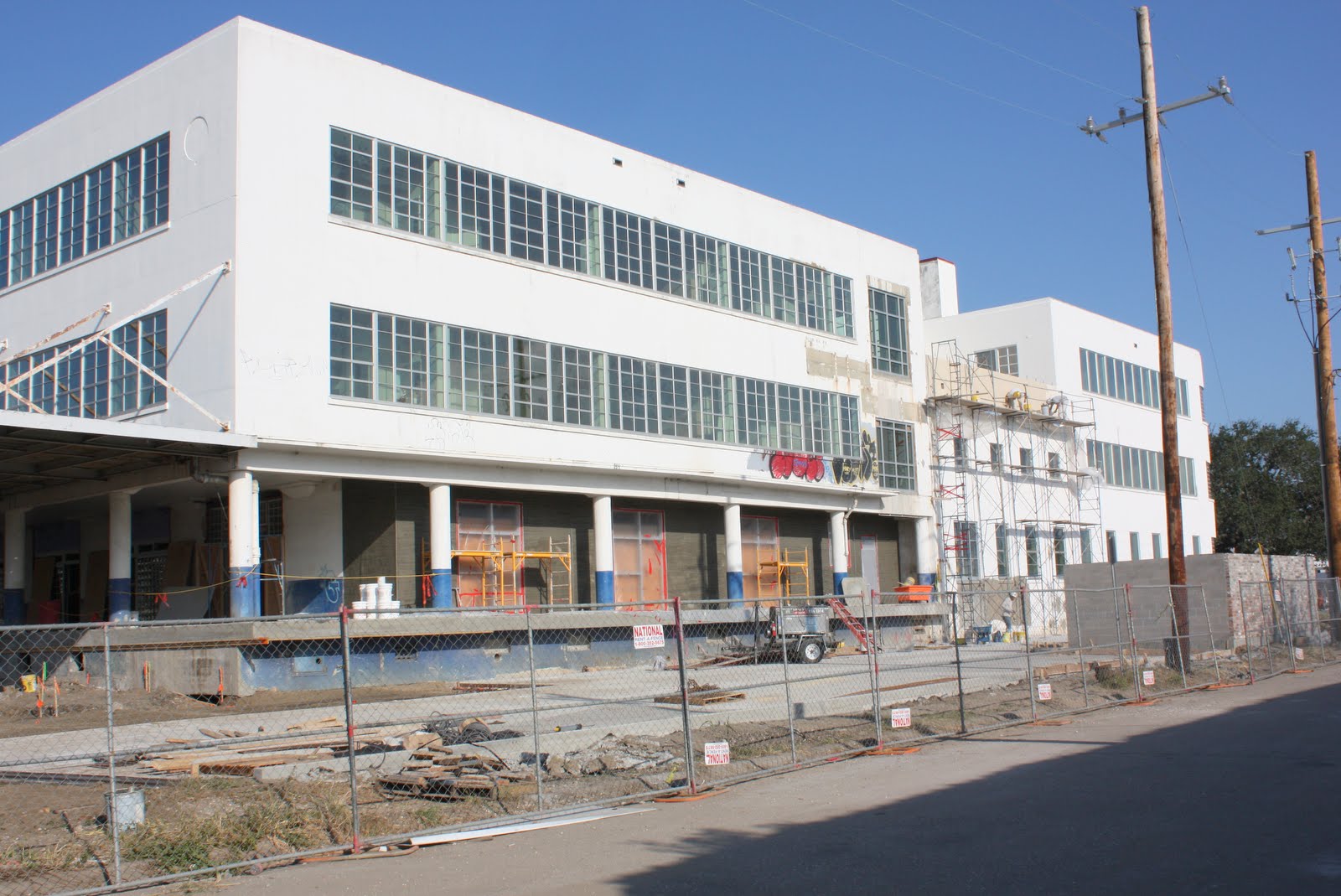 Gert Town
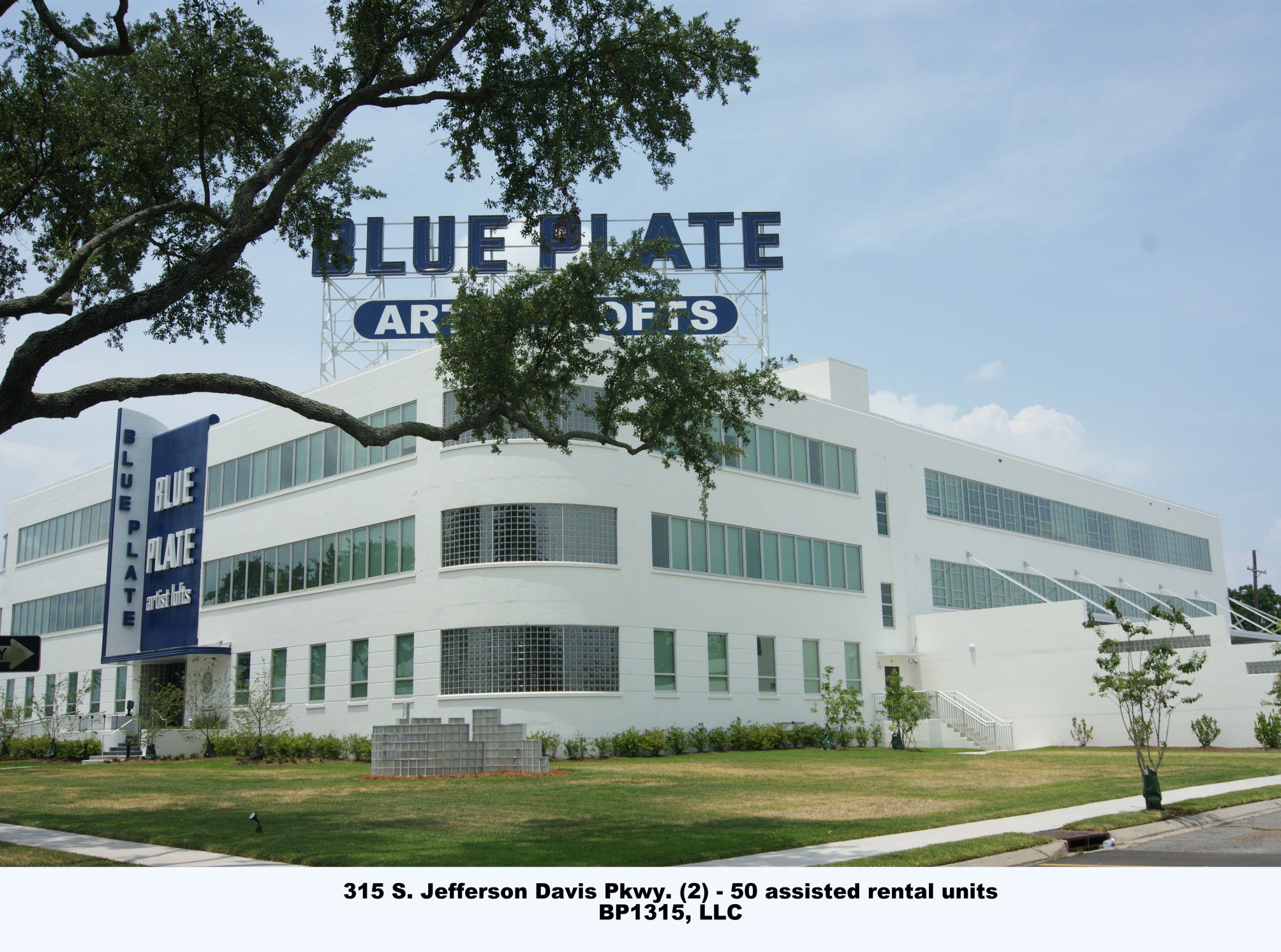 Permanent Supportive Housing  2222 Tulane Apartments – UNITY of GNO/Historic Restoration, Inc.
Mid-City
Rosa Keller Building
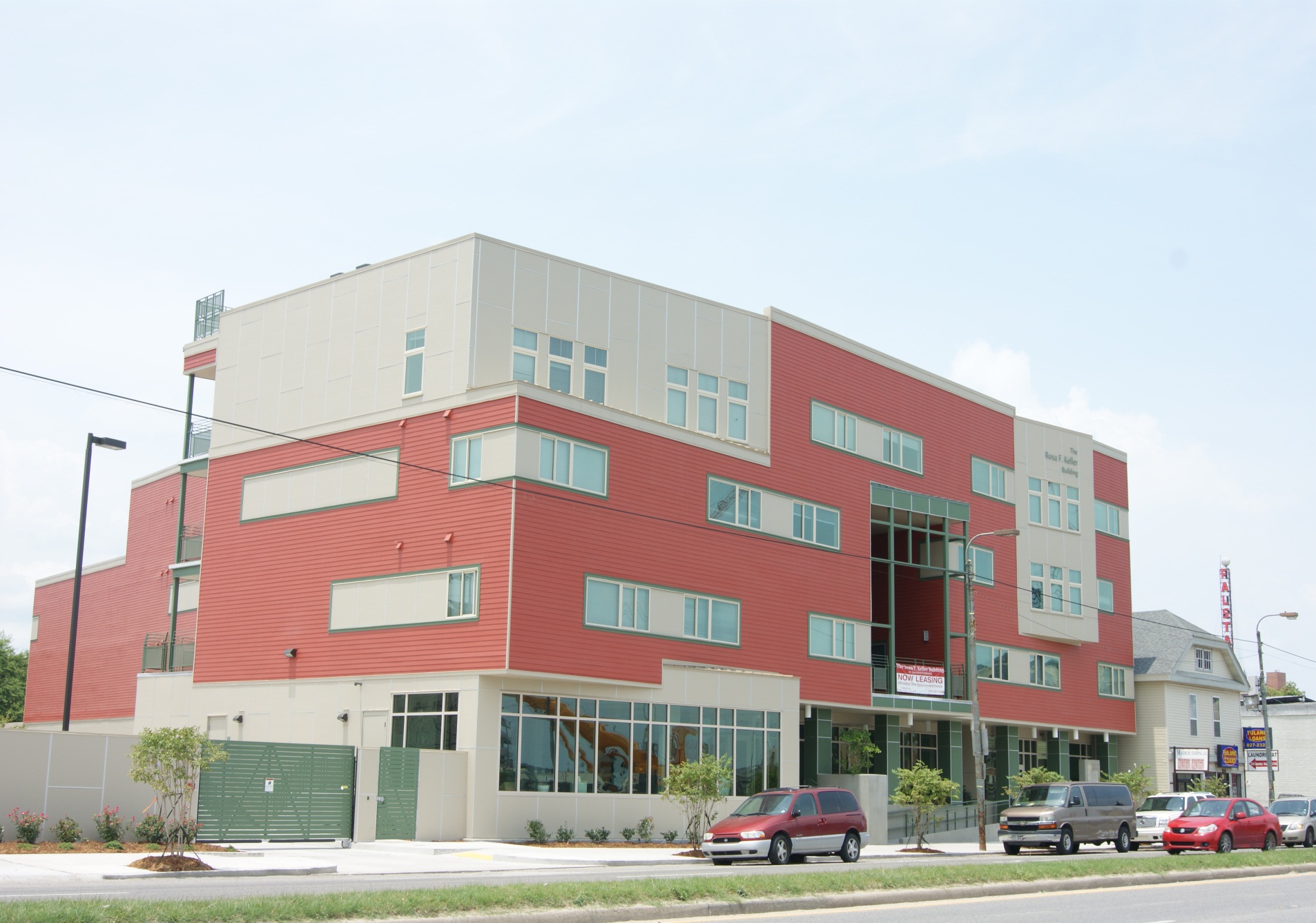 2222 Tulane Avenue
Rental – Bywater Art Lofts Phase IIHistoric Restoration, Inc.
Bywater
Rental – Bywater Art Lofts Phase IIHistoric Restoration, Inc.
Bywater
Rental – The MusesGulf Coast Housing
Central City
Rental – Eleven37 ApartmentsHistoric Restoration Inc.
Seventh Ward
Permanent Supportive Housing  1201 Freret St. – Murphy McCaleb Foundation
Central City
Homebuyer – Hoffman Triangle III Associated Neighborhood Development
Central City
Homebuyer – Bienville Development Providence Community Housing
Mid-City
Owner-Occupied RehabilitationPreservation Resource Center
Gentilly
Owner-Occupied Rehabilitation Preservation Resource Center
Lower Ninth Ward